NRSG 131
LECTURE 4
Drug therapy and developmental stage
Drug therapy in child bearing clients
Pediatric/breastfeeding clients
Drug therapy for the elderly
1. Drug therapy in child bearing clients
Drugs taken by the mother can cause harm to the neonate or fetus. 
No drug is absolutely safe for the developing embryo hence risk benefit ratio becomes vital- parents make final decision. 
Fatal drug toxicity and teratogenicity are major possibilities. 
First trimester i.e. 3-12th week are the most dangerous and mothers should keep record of all medications taken. 
Medications can be mutagenic (causing genetic mutation), carcinogenic (cause or accelerate development of cancer) or teratogenic (cause fetal defects)
2. Pediatric/breastfeeding clients
Liver and kidney immature to handle foreign substances hence prone to toxicity. 
Drugs like tetracycline interfere with the growth of bones and teeth. 
Consider the risk of breastfeeding when mother taking certain possibly harmful medications. The amount of milk consumed may determine the amount of drug consumed. If the drug is fat soluble, it may be more highly concentrated in breast milk at the end of feeding and at midday. 
Total serum protein lower than in adult, hence more drug available in circulation. 
Biotransformation may be delayed because of immature liver. 
Excretion poor because of immature glomerular filtration rates and tubular functioning. 
Breast feeding women should avoid such drugs as: Heroin, Lithium, Methotrexate, Marijuana , Nicotine, Bromocriptine, Cyclosporine, Ergotamine, Doxorubicin, Cyclophosphamide ,  Cocaine 
Examples  of relatively safe drugs in breast feeding  include Spironolactone, Thiazides and furosemide,  Lorazepam/ oxazepam/ Prazepam, Methyldopa, Propranolol, Digoxin, Ethambutol,  isoniazid, Cephalexin, Cephalothin, Mefenamic acid,  Aspirin, Propoxyphene, Guanethidine
NB: As the infant develops physiologically, the drugs ability to cause harm is diminished. Frequency of breastfeeding also a vital factor to consider when thinking about drug effect.
3. Drug therapy for the elderly
Elderly (≥65years) represents one of the growing populations in most societies of the world. 
The physiological changes that occur with aging require special consideration when dealing with medication in the elderly. 
Adverse reactions x3 likely in geriatrics than young adults. Age-related alterations in pharmacokinetics and pharmacodynamics are common in elderly.
Increased incidence of chronic illness necessitates increased usage of medications – polypharmacy – hence increased risk of drug interactions and adverse reactions and the need for prolonging hospitalization.
There are many physiologic changes of aging that affect pharmacokinetics and pharmacodynamics of drugs e.g. 
During absorption: Increased in gastric pH – decreased dissolution of drugs; 
Slowed gastric motility and intestinal blood flow – decreased absorption; 
Decrease in the first – pass metabolism in the liver
Distribution: Decreased lean body and increased adipose tissue-Decreased mass, decreased accumulation of fat-soluble compounds e.g.    Phenothiazines;  Decreased body water – possible toxicity from water soluble substances e.g. amino glycosides basically hydrophilic drugs may accumulate – toxicity; Decreased serum albumin – highly protein bound drugs lead to increase in free fraction in circulation e.g. diazepam, phenytoin, warfarin (Coumarin);
Decreased blood flow and cardiac output – decreased distribution; More permeable by fat-soluble drugs e.g. beta blockers – hence risk of dizziness and confusion.
Metabolism: Phase I metabolic reactions decrease with age – reduction, oxidation, hydrolysis or demethylation e.g. nitrates, barbiturates, Inderal, lidocaine.
Phase II metabolism (glucuronidation, acetylating, conjugation etc) not affected by aging.
Decrease in enzymatic activity with age (P-450 system).
Decrease in hepatic blood flows and drug metabolism.
Excretion: Decrease in renal function (renal blood flow & filtration)
Most persons lose 10% renal function per decade after age 50.
Drugs cleared through the kidneys e.g. furosemide, digoxin can be toxic at normal dosages.
Disorders common in aging person e.g. CCF/ CHF can interfere with liver and renal functions. It has been estimated that 70%-80% of all adverse drug reactions in the elderly are dose-related.
Changes in target organ or receptors sensitivity in the elderly may result in a greater or lesser drug effect at these sites. Reason for alteration not known. Possibly due to decrease in number of receptors or altered receptor response. E.g. decreased dopamine and beta-adrenergic receptors with age. Generally, elderly are more sensitive to drugs especially CNS acting ones. Therefore, if monitoring & dose adjustment not done, there is a greater chance of adverse drug reactions. Examples of CNS acting drugs hypnotics, anxiolytics, antidepressants, narcotics and neuroleptics. NB: - It has been suggested that these/ other drugs dose should be reduced by 50%.
Factors that may complicate Drug Therapy in the Elderly
Presence of one or more chronic illnesses, hence polypharmacy
May receive prescriptions from more than one prescriber.
May undergo physiological changes that result in pharmacodymic/ pharmacokinetic alterations.
May have altered thought process e.g. confusion, memory loss.
May have impaired physical mobility related to fatigue, arthritis etc.
May have sensory – perceptual alterations e.g. impaired vision/ hearing.
Low income which may affect continuity of drug therapy.
Use more prescription drugs and OTC drugs than general population
Polypharmacy resulting in increase in drug interactions, side effects, adverse reactions.
Examples of inappropriate drugs in the elderly
Analgesics e.g. propoxyphene, pentazoline.
Antidiabetics e.g. chlorpropanude (Diabenese)
Antidepressants e.g. amitriptyline
Antiemetics e.g. trimethobenzomide
Antihypertensive e.g. propranolol, methyldopa,.
Sedative/ hypnotic e.g. diazepam, chlordiazepoxide, flurazepam, meprobamate, pentobarbital.
NSAIDS
Indomethacin, phenylbutazone.
Responsibility of the Health Care provider
Reduce risk associated with various drug regimes by e.g. 
Client education
Assessment of factors that may influence medication e.g. as above 
Initiate appropriate nursing interventions 
Close monitoring of these clients
Prescriber should individualize and simplify drug therapy
Medications should be kept at minimum dose and given least frequently – reduces rate of adverse reactions.
Client education for medication administration
Review all medications with the client or care giver to determine the drug effectiveness and side effects. 
Have the client or caregiver repeat the name and usage of each medication plus dosing instruction. If necessary clarify information. 
Perform a functional assessment to determine if client needs a compliance aid or a memory cue to take medication. 
If caregiver is not available determine if one is needed. 
Provide a written medication schedule in large print for the client or refer to enhance independent, effective management of therapeutic regimen. 
If the drug regimen is complicated, discuss changes (simplification) with prescriber. Then recommend ways the client may be able to manage the drug regimen.
ANTIMICROBIAL THERAPY
Introduction
Infection is the invasion and multiplication of microorganisms in body tissues. 
Infectious diseases comprise a wide spectrum of illnesses caused by a wide range of microorganisms; e.g. bacteria, viruses, rickettsiae and chlamydiae, fungi and protozoa.  
The classification of antimicrobials is based on: 
microorganism affected
mechanism of action
spectrum of activity.
Introduction….
Clinicians need to use antimicrobial therapy judiciously and optimally to achieve therapeutic goals, avoid adverse reactions and therapeutic failure. 
To achieve this, the following basic principles need to be considered:
Identification of infecting organism, 
Sensitivity/resistance of microorganisms
Role of host defense mechanisms
Dosage/duration of therapy
Antibiotics/Antibacterial therapy
By the end of the chapter you should be able to:
List  major classifications of antibiotics
Differentiate between different antibiotics within the same general classification
Explain pharmacodynamics of various antibiotics
Discuss the pharmacokinetics  of various classes of antibiotics
Discuss the nursing management of antibiotic therapy
Discuss anti tubercular therapy and its nursing management
Classification
Mechanism of action
Spectrum of activity
Mechanism of Action
B-lactam antibiotics
Protein synthesis inhibitors
Fluroquinolones
Macrolides
Folic acid antagonists
Antimycobacterials
Spectrum of activity
Narrow-spectrum
only against a single or a limited group of microorganisms,
e.g. INH is active only against mycobacteria.
Extended-spectrum
against G+ organisms and also against a significant number of G- bacteria 
e.g., ampicillin
Broad-spectrum
affect a wide variety of microbial species. 
e.g. tetracycline and chloramphenicol 

!!! alter the normal bacterial flora 
precipitate a superinfection of an organism, e.g., candida.
Bacteriostatic vs. bactericidal
Bacteriostatic 
arrest the growth and replication of bacteria 
at serum levels achievable in the patient - limit the spread of infection while the body's immune system attacks, immobilizes, and eliminates the pathogens.
If the drug is removed before the immune system has scavenged the organisms, enough viable organisms may remain to begin a second cycle of infection. 
Intact immune system 
decreased e.g. in: alcoholism, diabetes, immunosuppresion, malnutrition, advanced age - bactericidal agents are required. 
Bactericidal 
kill bacteria at drug serum levels achievable in the patient. - often drugs of choice in seriously ill patients. 
It is possible for ATB to be bacteriostatic for one organism and bactericidal for another.
Classification of antibacterial agents
Bactericidal			Bacteriostatic
β-lactam agents			Erythromycin
Aminoglycosides		Tetracyclines
Co-trimoxazole			Chloramphenicol
Vancomycin			Sulfonamides
                                  	Trimethoprim
Sites of antibiotic action
Concentration-dependent killing
aminoglycosides, fluoroquinolones
significant increase in the rate of bacterial killing as the concentration of antibiotic increases from 4- to 64-fold the MIC of the drug for the infecting organism. 
bolus infusion achieves high peak levels, 
favoring rapid killing.
Time-dependent killing
beta-lactams, glycopeptides, macrolides, clindamycin
killing effect is best predicted by the percentage of time 
that blood concentrations of a drug remain above the MIC. 
increasing the concentration of ATB to higher multiples of the MIC does not significantly increase the rate of kill 
E.g., for penicillins and cephalosporins, dosing schedules that ensure blood levels greater than MIC for 60 – 70 % of the time was shown to be clinically effective 
severe infections are best treated by continuous infusion rather than by intermittent dosing
Post-antibiotic effect (PAE)
A persistent suppression of microbial growth that occurs after levels of antibiotic have fallen below the MIC. 
Antimicrobial drugs with a long PAE (several hours) often require only one dose per day. 
E.g., aminoglycosides and fluoroquinolones, particularly against gram-negative bacteria
PROPHYLACTIC ANTIBIOTICS
Use of antibiotics for prevention 
risk of bacterial resistance and superinfection
benefits must outweigh the potential risks/AE.
Examples
Prevention of streptoccocal infections
in patients with history of rheumatic heart disease. Patients may require years of treatment.
Pretreatment of patients undergoing dental extractions 
who have implanted prosthetic devices (e.g., artificial heart valves) to prevent seeding of the prosthesis.
Prevention of tuberculosis or meningitis 
in those who are in close contact with infected patients.
Classes of antibiotics
There are different groups of antibacterials based on molecular structure. 
Members of each group have the same pharmacokinetics, pharmacodynamics and the same range of adverse effects. 
Examples of classes of antibiotics include: 
Beta-lactam antibiotics
Tetracyclines
Aminoglycosides
Macrolides
Quinolones
Azoles
Antimycobacterial agents
Sulphonamides 
Other unclassified antibiotics e.g. chloramphenicol and Spectinomycin.
1: ANTIBIOTICS AFFECTING CELL WALL SYNTHESIS
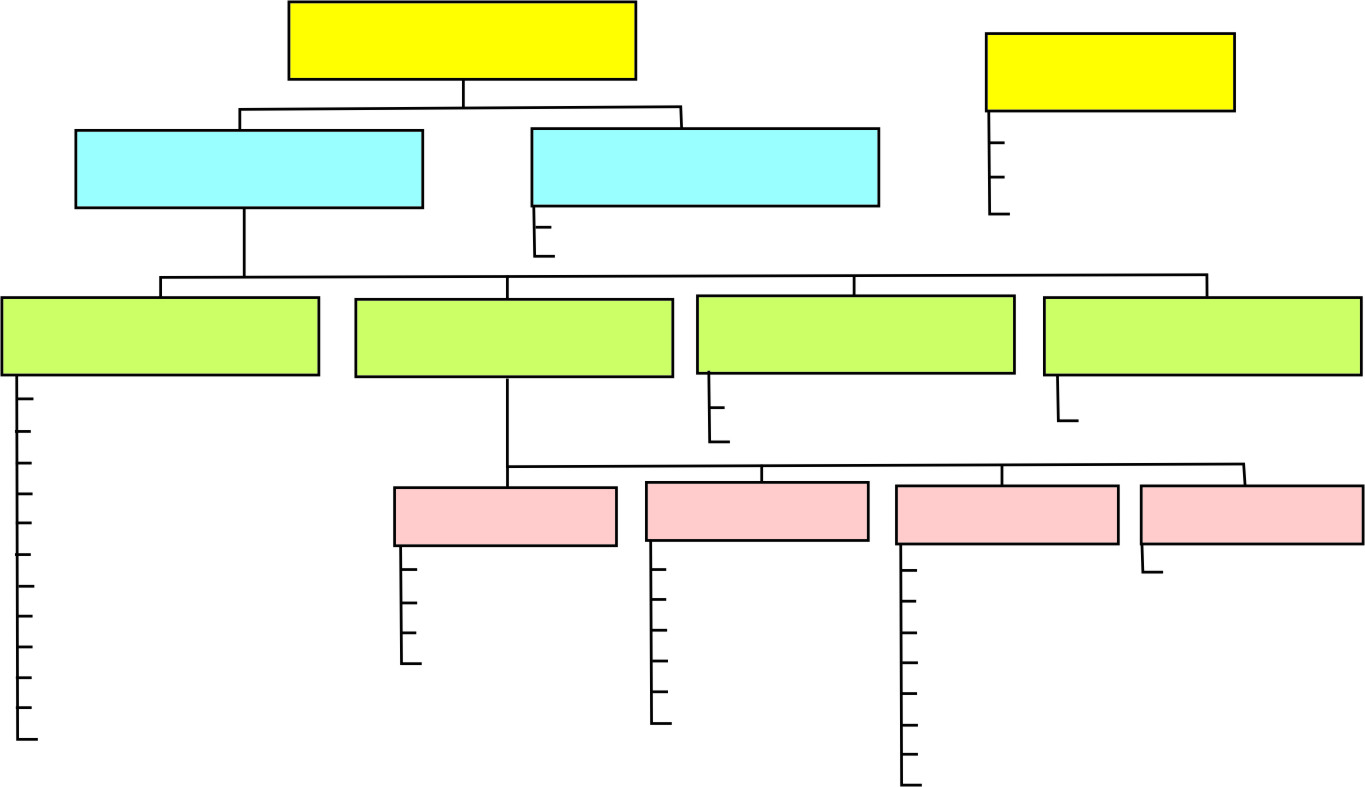 INHIBITORS OF CELL
WALL SYNTHESIS
b-LASTAMASE
INHIBITORS
Clavulanic acid
Sulbactam
Tazobactam
OTHER
ANTIBIOTIC
b-LASTAMASE
ANTIBIOTIC
Bacitracin
Vancomycin
CARBAPENEMS
MONOBACTAMS
PENICILLINS
CEPHALOSPORINS
Imipenem/cilastatin
Meropenem*
Ertapenem
Amoxicillin
Ampicillin
Cloxacillin
Dicloxacillin
Indanyl carbenicillin
Methicillin
Nafcillin
Oxacillin
Penicillin G
Penicillin V
Piperacillin
Ticarcillin
Aztreonam
3rd GENERATION
4th GENERATION
1st GENERATION
2nd GENERATION
Cefadroxil
Cefazolin
Cephalexin
Cephalothin
Cefaclor
Cefamandole
Cefprozil
Cefuroxime
Cefotetan
Cefoxitin
Cefdinir
Cefixime
Cefoperazone
Cefotaxime
Ceftazidime
Ceftibuten
Ceftizoxime
Ceftriaxone
Cefepime
(according to Lippincott´s Pharmacology, 2009)
Beta-lactam antibiotics
They all posses the beta - lactam ring as a basic chemical structure
Subclasses: 
1. Penicillin
2. Cephalosporin and Cephamycins
3. Others: - carbapenems, monobactams
Structure of Beta-lactams
Penicillins
These are the first antibiotics to be discovered in 1929. 
Produced by growing one of the penicillium moulds in deep tanks. 
According to the variety of fungus and the composition of the medium, either benzyl penicillin (penicillin G) or phenoxymethyl penicillin (penicillin V) results. 
Different semi-synthetic penicillins have been made by adding various chains to the basic penicillin nucleus (6-aminopenicillanic acid).
Penicillins have different antibacterial spectrums: 
Narrow spectrums (natural peninillins) e.g. Benzyl penicillin, phenoxymethylpenicllin, Phenethicilin.  
Antistaphylloccoccal penicillins (Beta-lactamase resistant penicillins or penicillinase-resistant penicillins): e.g. Cloxacillin, flucloxacillin, Methicillin.
Broad spectrum: e.g. Ampicillin, amoxicillin, baccampicillin, pivampicillin, talampicillin, mezlocillin, 
Antipseudomonal (Extended spectrum penicillin)-e.g. Carbecillin, Carfecillin, Ticarcillin, Temocillin, Aziocillin, Piperacillin.
Pharmacodynamics
Inhibit  transpeptidase enzyme that cross links peptide chains thereby inhibiting synthesis of the peptidoglycan layer of cell wall which protects the bacterium from its environment.
The cell wall becomes incapable of withstanding the osmotic gradient between its interior and its environment so that it swells and explodes. 
Thus penicillins are bactericidal. 
Effective against multiplying bacteria (dividing cells) as resting bacteria do not make new cell walls.  
Some bacteria can produce beta- lactamase enzyme which opens the beta-lactam ring of penicillins and inactivates them.
Pharmacokinetics
Benzyl penicillin – destroyed by gastric acid hence is parenterally administered. 
Phenoxymethylpenicillin – Can be given orally as it resists gastric acid. 
Half life of penicillins is less than 2hrs.
Have poor lipid solubility hence don’t cross BBB in significant amounts. 
Distributed into body waters and enter into cerebral spinal fluid if meninges are inflamed. 
Metabolism takes place in the liver and elimination in the kidney – glomerular filtration and active tubular secretion.  
Elimination can be delayed by concurrently giving probenecid which competes successfully for the transport mechanism e.g. when high plasma concentrations are required.
A. Narrow spectrum Penicillins
1. Benzyl penicillin (penicillin G): 
Penicillin G is gastric acid – unstable.
Used where high plasma concentrations are required. Maximum blood concentrations reached after 15 minutes. 
Half life is 0.5hr hence reasonably spaced doses have to be large to maintain a therapeutic concentration. 
High doses can be maintained by use of probenecid which reduces renal secretion of penicillin G.
Indications: Actinomycosis, gonococcus infections, throat infection, Otitis media, streptococcal endocarditis, meningococcal meningitis, Pneumonia meningitis
Dosage: By IM or slow IV injection or by infusion. 
Adult: 1.2g daily in 4 divided doses increased to 2.4 daily if necessary. I.e. 300-600 mg Q.I.D. 
Child I month – 12 yrs- 100 mg/kg daily in 4 divided doses. 
 2. Penicillinase (Beta lactamase) resistant  penicillins, anti staphylococcal penicillins.
Most staphylococci are resistant to pen. G because of ß - lactamase which inactivates penicillins. 
Examples include: Cloxacillin, flucloxacillin, methicillin, temocillin. 
Are gastric acid stable but food interferes with absorption.
3. Cloxacillin: Half life is 30 minutes. 
Indications- Indicated for infections due to penicillinase – producing staphylococci especially skin infections and soft tissue infections e.g. Cellulitis, otitis externa, impetigo etc.
Dosage: Adults- by mouth 500mg Q.i.d i.e. every 6hrs at least 30 minutes before food because food decreases absorption. 
By 1M 250mg every 4-6 hrs, 
IV injection or infusion 500mg every 4-6hrs. 
Dose may be increased in severe infections. 
Child less than 2 yrs, any route – quarter adult dose. Children 2-10 yrs - ½ adult doses.
B. Broad spectrum penicillins
Their activity extends beyond gram positive and gram negative cocci (susceptible to pen G) to include many gram –ve bacilli. But do not resist ß – lactamase- producing organisms.
Less potent than pen G against gram +ve cocci.
Prototype: Ampicillin
Gastric acid stable. 
Half life is one hr. moderately (50%) absorbed orally and food interferes with absorption. 
Drug is concentrated in bile and it undergoes enterohepatic recycling. 
Approximately 1/3 the dose appears in urine unchanged. 
Almost all Staphylococcus aureus, 50% E. coli 15% of Haemophillus influenza are now resistant.
Indications: Urinary tract infections, Otitis media, sinusitis, chronic bronchitis, invasive salmonellosis and gonorrhea. 
Unwanted effects: Diarrhea quite common with ampicillins, Macular rashes resembling measles/rubella rashes-discontinue treatment, nausea.
Dosage: Adult oral 0.25 – 1gm 6 hourly at least 30min before food. Gonorrhea- 2-3.5g as a single dose with probenecid. 
UTI: 500mg every 8 hrs. 
By 1M or IV injection or infusion.500mg 4-6 hourly higher doses in meningitis.
Child under 10 years:  Any route: half adult dose.
Talampicillin, Pivampicillin, and Bacampicillin
These are esters of ampicillin. 
Their absorption is minimally affected by food hence higher plasma concentrations can be achieved. 
Less incidence of diarrhea (by ½) than ampicillin. 
Are pro-drugs (inactive) forms of ampicillin. 
They are de-esterified in the gut or liver to release ampicillin to systemic circulation.
Amoxicillin
Derivative from ampicillin and differs by only one hydroxyl group (OH).
Has similar antibacterial spectrum as ampicilin.
When given orally its better absorbed than ampicillin. Absorption not affected by presence of food in the stomach. 
Half life is 1 hour. 
Diarrhea less frequent with amoxicillin than ampicillin by 12%.
Indications: same as ampicillin.
Dosage: Adult dose by mouth is 250mg every 8 hrs; can be doubled in severe infections.
Child up to 10 yrs: 125mg 8 hourly; doubled in severe infections. 
In severe or recurrent purulent respiratory infections 3g every 24 hrs. 
By 1M 500mg 8 hourly- adult; Child 50-100 mg/kg daily in divided doses. 
By IV or infusion 500mg every 8 hours- adult, increased to 1gm every 6 hrs.Child-50- 100mg/kg daily in divided doses.
Amoxicillin (250Mg) can be combined with clavulanic acid(125mg).
Clavulanic acid itself has no significant antibacterial activity but binds to beta lactamase and thereby competitively protects the penicillin, so potentiating it against bacteria which owe their resistance to production of beta lactamase. 
The combination forms co-amoxiclav (augmentin). 
Active against beta lactamase producing bacteria that are resistant to amoxicillin which include:    Staph aureus (most strains), 50 % of E-coli strains, 15% of H. influenzae strains, Bacteriocides, klebsiella spp,

Dosage for Augmentin: - one tablet 8hourly–adult i.e. 250 mg 8 hourly. Double dose in severe infections. 
Child 6-12 hrs: 5mls every 8hrs; doubled in severe infections.2-6 yrs (13-21 kg) ;2.5 mls times 2 daily;2 months -2 yrs;0.5ml/kg times 2 daily.
Unwanted effects of Penicillins
Main hazard of penicillin is allergic reactions – occur in up to 10 % of patients – due to its metabolite (penicilloic acid) which combines with proteins to make hapten which acts as allergen.
Manifests as;-itching , rashes (ezematous or urticarial), drug fever, augioneurotic oedema. Rarely- anaphylactic shock which can be fatal.
There is cross- allergy between various forms of penicillin due to their common structure in part to degradation product (penicilloyl group).
Hence, a history of allergy to penicillin is vital. 
Other adverse effects: Diarrhea, Neutropenia and convulsions if doses are high and for over 10 days use.  
Penicillins are given as Na+ or K+ salts hence caution for renal or cardiac patients due to extra of Na+   K+ ions. 
Diarrhoea, especially with poorly absorbed penicillins eg ampicillin, platelet dysfunction.
ii. Cephalosporins
Have wider spectrum than penicillins.
Hence, more expensive than penicilins. 
All have similar antibacterial spectrum although individual agents have differing activity against certain organisms.
Classification of cephalosporins
1st generation e.g. cephalothin, cephapirin, cephalexin, cefadroxil, Cephradine, cefazolin.Generally active against gram +ve bacteria. Moderate activity against gram–ve organisms.
2nd generation eg: Cefaclor, Cefuroxime, Cephamandole/Cefamandole, Cefotetan, Cefonicid, cefprozil, cefoxitin-cephamycin, ceforanide, carbacephem.NB: cephamandole and cefuroxime are better than 3rd generation cephalosporin against gram+ve bacteria esp. staphylococcus. Generally active against gram –ve but also to some extent gram+ve e.g. Haemophilus influenza and Neisseria gonorrhea, E. coli, Shigella.
Moderate –gram +ve organisms e.g. clostridium, staphylococcus, streptococcus, pneumoccal.
3rd generation: e.g., Cefotaxime, ceftazidine, cefodizime, ceftriaxone, cefixime, ceftizone, moxalactam, cefperazone.Generally active against gram +ve and gram –ve bacteria. Especially better than 2nd generation in gram –ve bacteria
Spectrum of Activity
The cephalosporins are broad spectrum agents. 
As a rule, gram positive activity diminishes while gram negative activity increases as one progresses from first to third generation agents. 
None of the cephalosporins is active against enterococci, Listeria monocytogenes, or methicillin-resistant S. aureus.
Pharmacodynamics
Mechanism of action of cephalosporin is similar to penicillin i.e. impair cell wall synthesis hence bactericidal. 
Some resist attack by beta lactamase though not all.
Pharmacokinetics
Usually given parenterally, though few may be given orally eg cephalexin, cephradine and cefadroxil.
Have wide distribution and excreted unchanged in urine especially by tubular secretion.
Dosage reduced for patients with renal impairement.
Active secretion in the kidney can is blocked by probenecid. Metabolism in the liver. Half life is 1-4 hrs. 
Resistance is occurring due to chromosomal beta lactamase (especially  gram –ve bacteria) and mutations of binding site proteins. 
Indications: eg Septicemia, pneumonia, meningitis, biliary tract infections, peritonitis,  urinary tract infections, sinusitis.
Unwanted effects: Most common –hypersensitivity, 10% of patients who are sensitive to penicillin are also sensitive to cephalosporin i.e. cross-allergy involving about 10% of patients. Hemorrhage due to interference with blood clotting factors. Use of cephalosporin for more than two weeks causes: thrombocytopenia, neutropenia, and interstitial nephritis, abnormal liver tests.
Interactions: Latamoxef, cefradine and other cephalosporin reacts with alcohol to produce Disulfiram- like effects.
Prototypes
Ceftriaxone (Rocephin):
A third generation cephalosporin.
Indications: Has longer half life than other cephalosporins hence need O.D administration.
Used for such conditions as serious infections e.g. septicemia, pneumonia, meningitis, UTI, RTI, skin and soft tissue infections.
Also used for surgical prophylaxis. 
Contraindicaton/Caution: Penicillin sensitivity, renal impairment calcium ceftriaxone may appear as precipitate in urine or as gall stones. Contra-indicaticated in infants under 6 weeks. 
Dosage: Deep 1M or IV injection over 2-4 minutes or by intravenous injection 1g daily as a single dose; 2-4g daily in severe infections; Child over 6 weeks give 20-50mg /kg daily as a single dose, up to 80mg/kg as a single dose in severe infections
Cefuroxime (zinacef)
Is a 2nd generation cephalosporin.
Indications – see ceftriaxone above; more active against haemophilus influenza and neisseria gonorrhea.
More widely used. 
Half life 1-5 hours.
Caution, contraindication is just like ceftriaxone. Dosage by mouth –usually as pro-drug: Adult 250mg 82 daily in most infections e.g. RTI e.g. bronchitis. Doubled in severe lower RT infections e.g. pneumonia, haemophilus influenza infection. Very good against Neisseria gonorrhea-1g as a single dose.
Child over 3yrs- 125mg 82/day if necessary can be doubled. By 1m, IV or infusion 750 mg every 6 hrly.1.5g every 6 hours in severe infections. Child usual dose: 60mg /kg daily in divided doses
Cefradoxil
Is a first generation cephalosporin.
Indications:-infections due to sensitive gram +ve and gram-ve bacteria e.g. UTI, RTI, skin and soft tissue infections.
Contraindications /Caution: 
Penicillin-sensitivity, renal impairment, Cephalosporin hypersensitivity, Porphyria.
Dosage – cefadroxil, Patient over 40kg 0.5/kg BD daily; Child under 1 year 25 mg/kg daily in divided doses;1-6 years -250mg BD daily; Over 6 years 500mg BD daily.